Моя малая родина
Фотовикторина для детей 
старшей группы
Воспитатель Блескина С.А.
Дорогие родители, предлагаю вам проверить, хорошо ли ваш ребёнок знает свой родной посёлок, может ли узнать и назвать местные достопримечательности, объяснить их назначение. Примерные вопросы к фотовикторине:
 Как называется наш посёлок?
 На берегу какой реки он стоит?
 Сколько мостов перекинуто через Устье?
 Есть ли в Семибратове памятники, что они символизируют?
 Как называется здание красного цвета, для чего оно построено?
 Найди среди фотографий клуб, расскажи, как до него дойти?
 Покажи на фотографиях и назови любимые места отдыха семибратовцев.

ЖЕЛАЮ УСПЕХОВ!
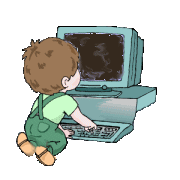 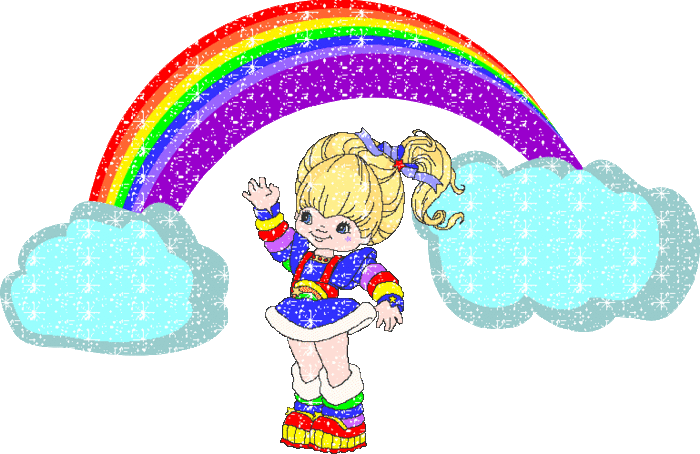